Некоторые 
следствия 
из аксиом
Учитель: Анцыбор О.А
МБОУ СОШ № 91.
Теорема 1Через прямую и не лежащую на ней точку проходит плоскость, и притом только одна
Теорема 2 Через две пересекающие прямые проходит плоскость , и  притом только одна.
Урок №3
К
К
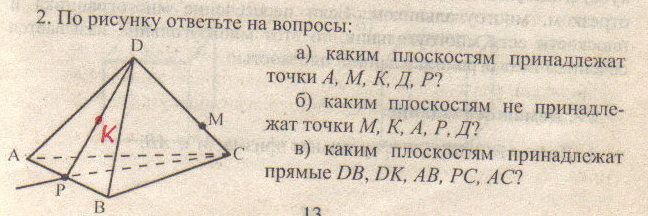 урок4
Сколько плоскостей можно провести через выделенные элементы?
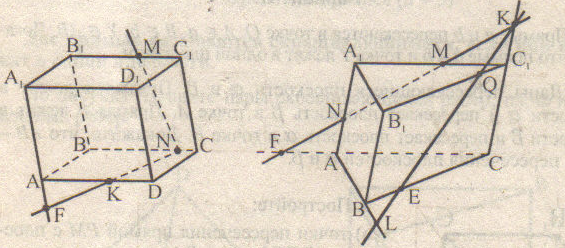